Histotecnologia:
Gestão, Empreendedorismo e Evolução.
Marcelo A. Buzelin
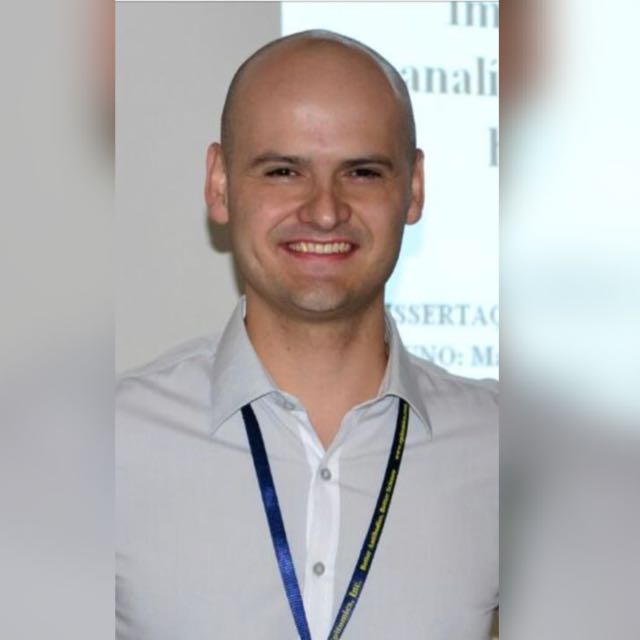 Marcelo Araújo 
Buzelin
Biólogo
Pós-graduado em Fisiopatologia
Mestre em Patologia pela Faculdade de Medicina da UFMG
Sócio-diretor do Centro Especializado em Histotecnologia
Coordenador do Laboratório de Anatomia Patológica do Hospital Felício Rocho
Workflow Histotecnologia
O que vamos ver hoje?
Empreendedorismo: O início de tudo.
Gestão: Serviço, Qualidade, Clientes, Pessoas, Financeiro.
Evolução: O que o futuro nos reserva?
Faça Contatos
Congresso
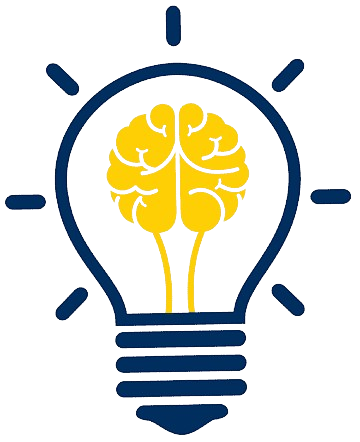 Conheça os fornecedores
Aproveite esse momento
31/05 Metade do congresso
Benchmark
Network
Faça a diferença
Workflow 
Histotecnologia
1
Fase Pré-Analítica
2
Fase Analítica
3
Fase Pós-Analítica
4
Exames Complementares
Hammond et al., 2010; Wolf et al., 2013. ASCO/CAP guidelines. Hardy, L.B. et al 2013. CAP immunohistochemistry validation.
Workflow Histotecnologia
1
Fase Pré-Analítica
Foto: Hospital das Clínicas UFMG
Foto: Istok
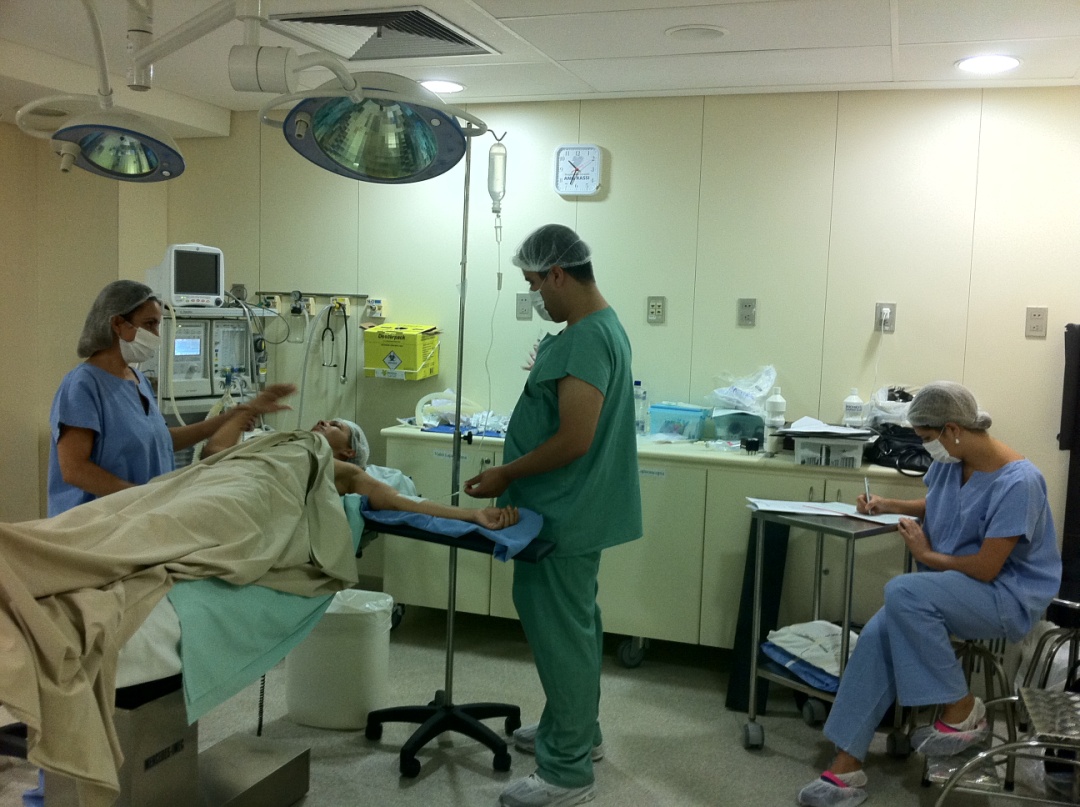 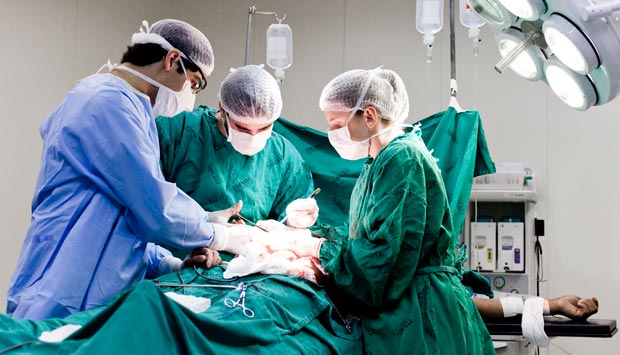 COLETA DO MATERIAL
CLIVAGEM 
FIXAÇÃO
REQUISIÇÃO DO EXAME
E ENVIO DO MATERIAL
Workflow Histotecnologia
Foto: Cedida pelo Centro Especializado em Histotecnologia.
Foto: https://www.sbhistotecnologia.bio.br/
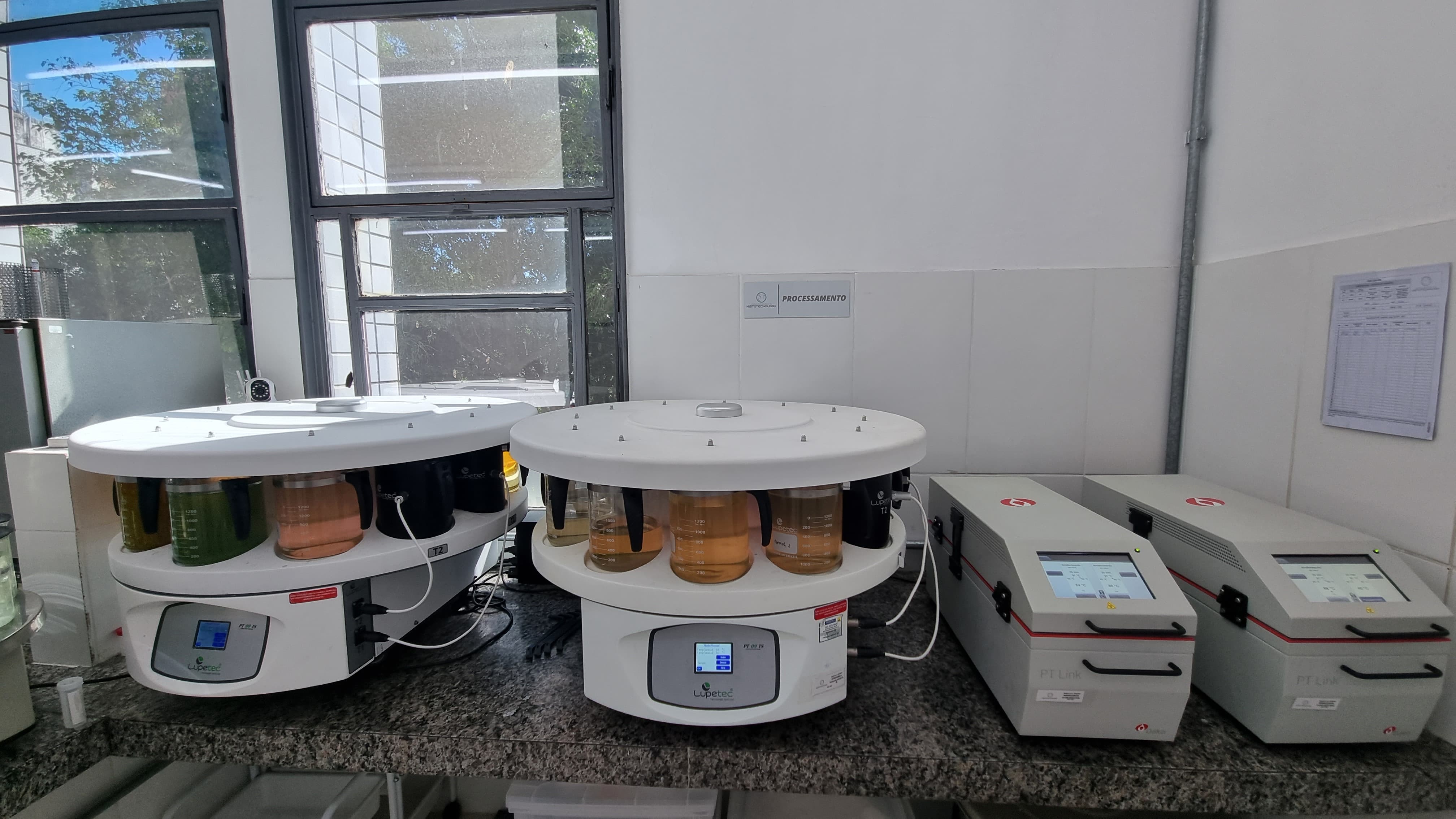 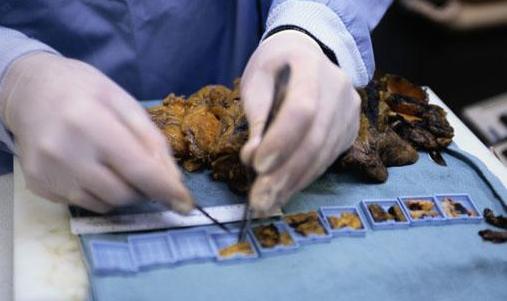 PROCESSAMENTO
MACROSCOPIA
Workflow Histotecnologia
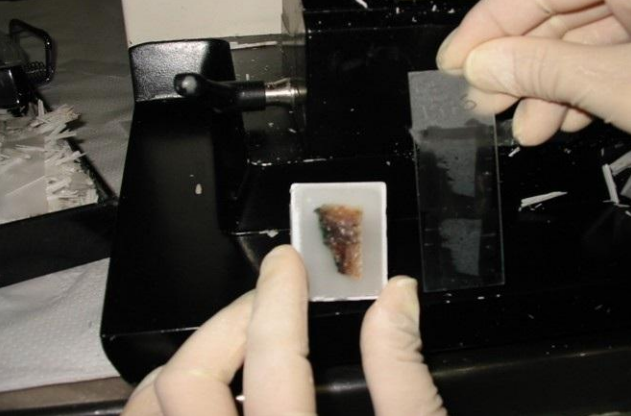 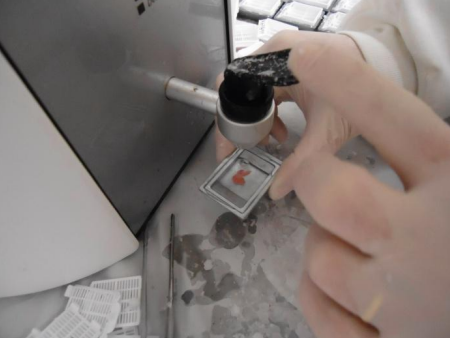 CORTE HISTOLÓGICO
INCLUSÃO
Fotos: https://www.sbhistotecnologia.bio.br/
Workflow Histotecnologia
2
Fase Analítica
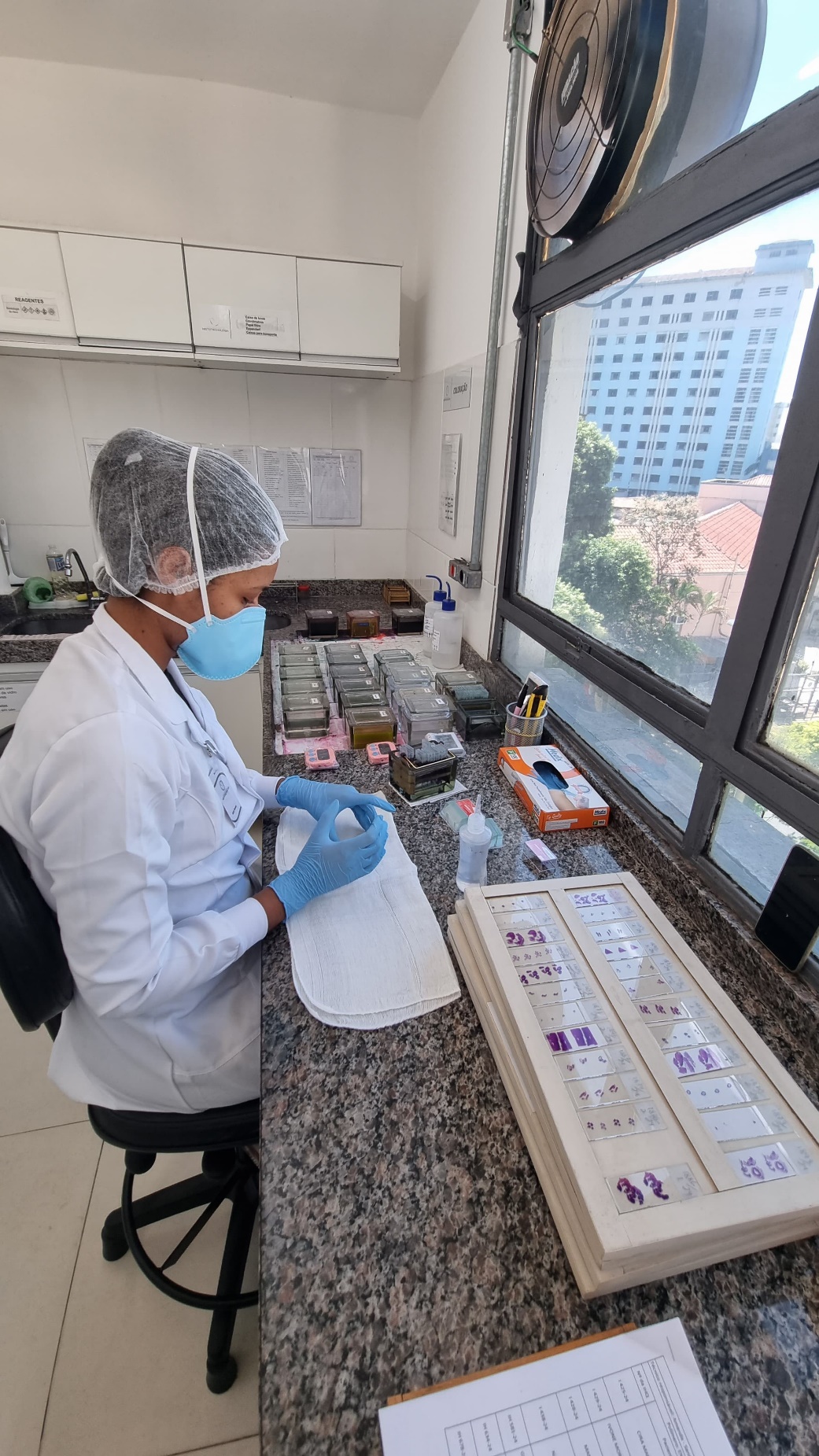 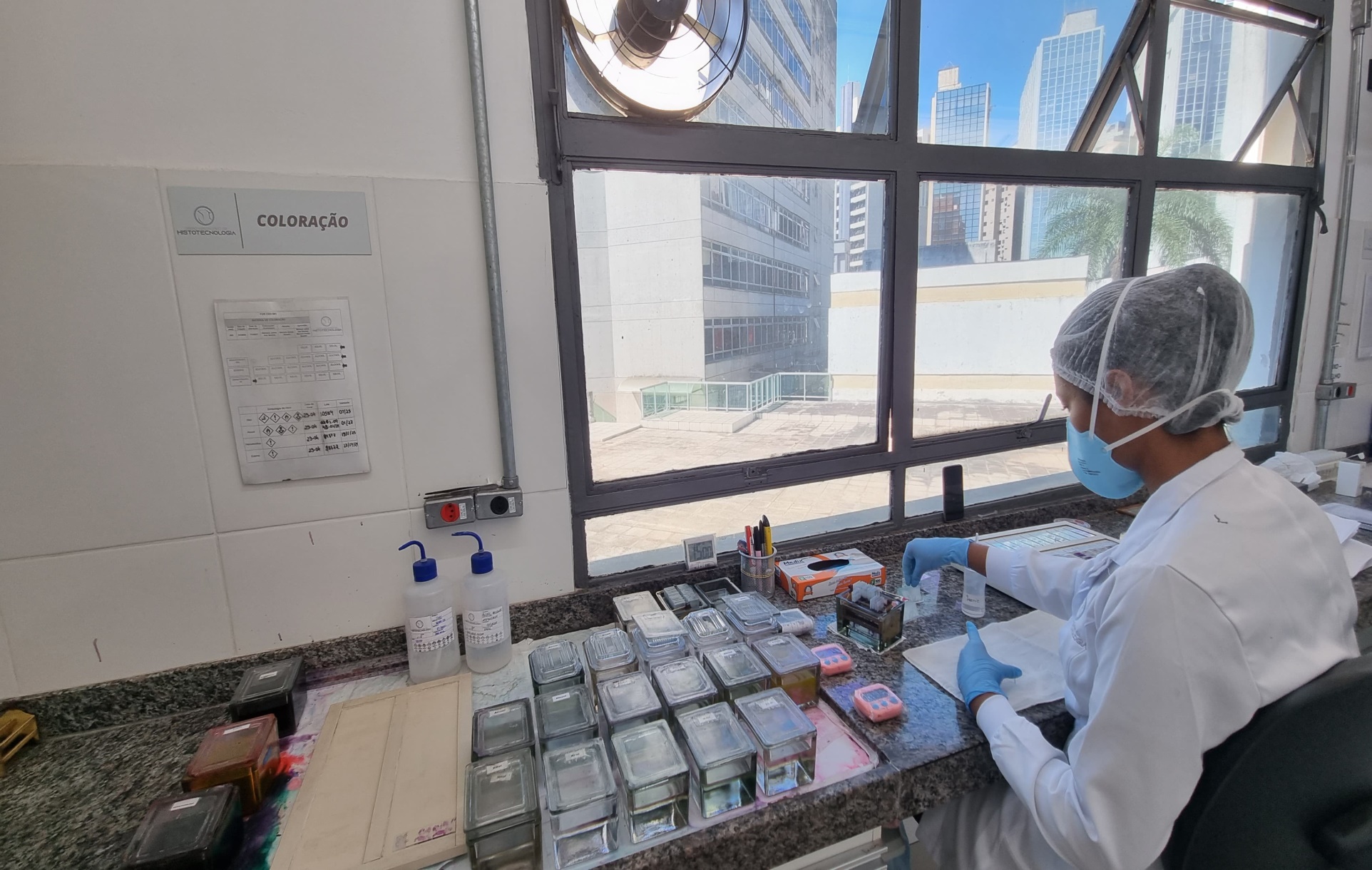 MONTAGEM
COLORAÇÃO
Fotos: Cedidas pelo Centro Especializado em Histotecnologia.
Workflow Histotecnologia
3
Fase Pós-Analítica
Foto: https://www.ipnm.com.br/
Foto: Freepik
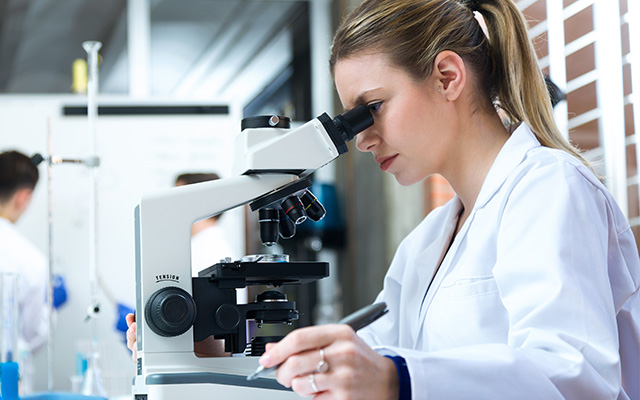 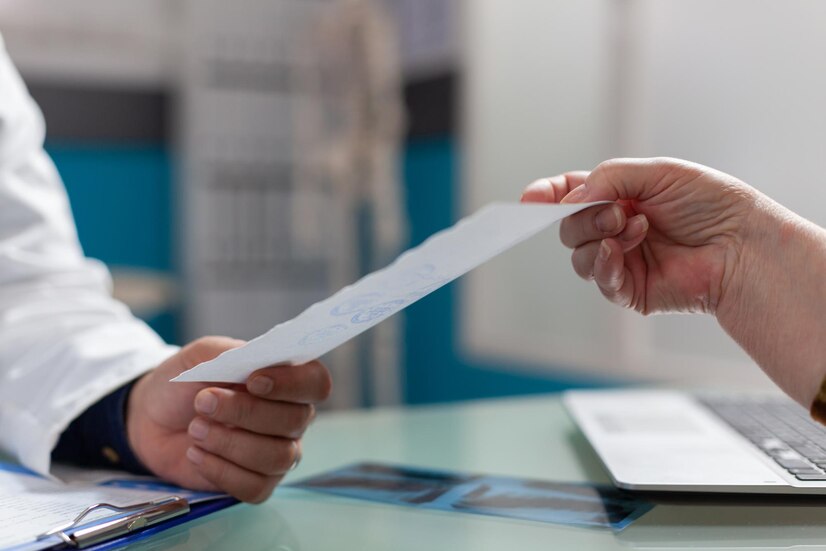 LIBERAÇÃO E ENTREGA DO LAUDO AO PACIENTE
BANCADA E DIAGNÓSTICO
Workflow Histotecnologia
4
Exames Complementares
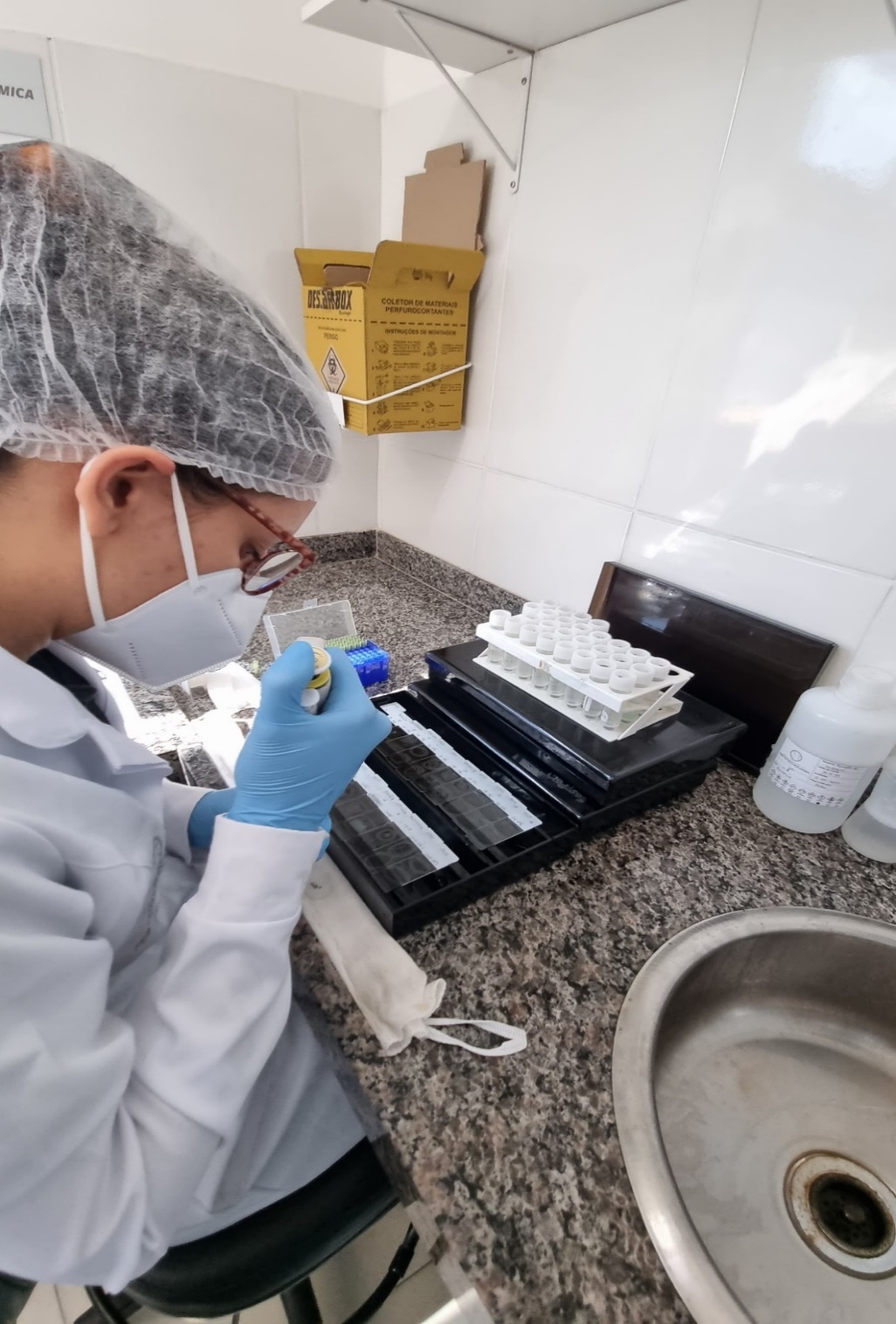 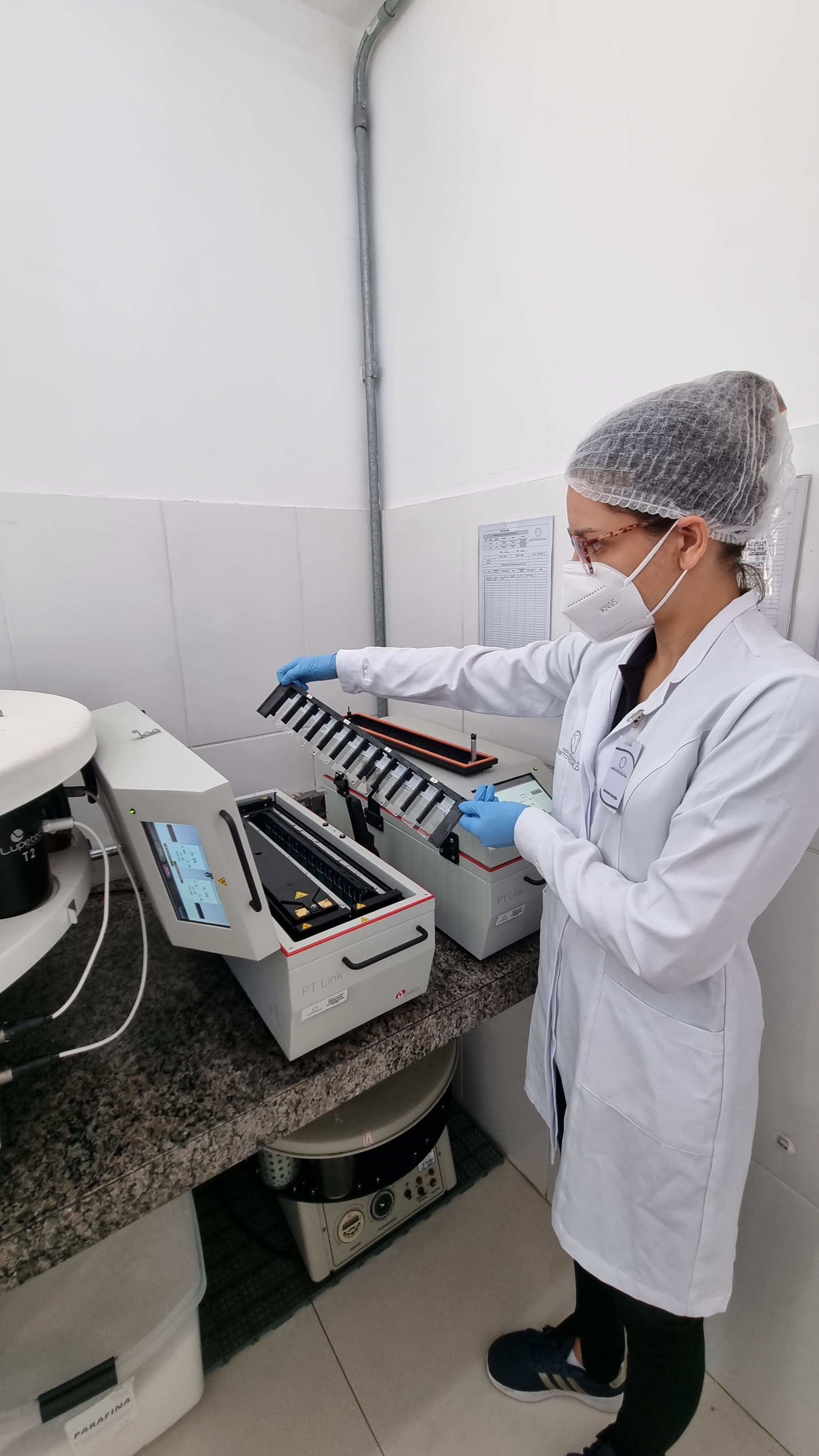 EXAMES MOLECULARES
IMUNO-HISTOQUÍMICA
Fotos: Cedidas pelo Centro Especializado em Histotecnologia.
Empreendedorismo:





O início de tudo
Local;
Projeto;
Reforma – Adequações;
Equipamentos.
Documentação Legal
SEJA PROFISSIONAL, NO MERCADO NÃO TEM LUGAR PARA AMADORES
Documentação Legal
CNPJ: Cadastro Nacional de Pessoa Jurídica
FIC: Ficha de Inscrição Cadastral
Alvará de Localização e Funcionamento
AVCB
PCMSO
PGRSS
PGR - PPRA
Dispensa de Licença Ambiental
Responsabilidade Técnica
Documentação Legal
Laudo Técnico para Sistema de Prevenção e Combate à Incêndio
Laudo Técnico de Condições de Conforto Ambiental e de Tratamento de Ar
Através da Utilização de Exaustores Fixos/Climatização
Precend
Documentação Legal
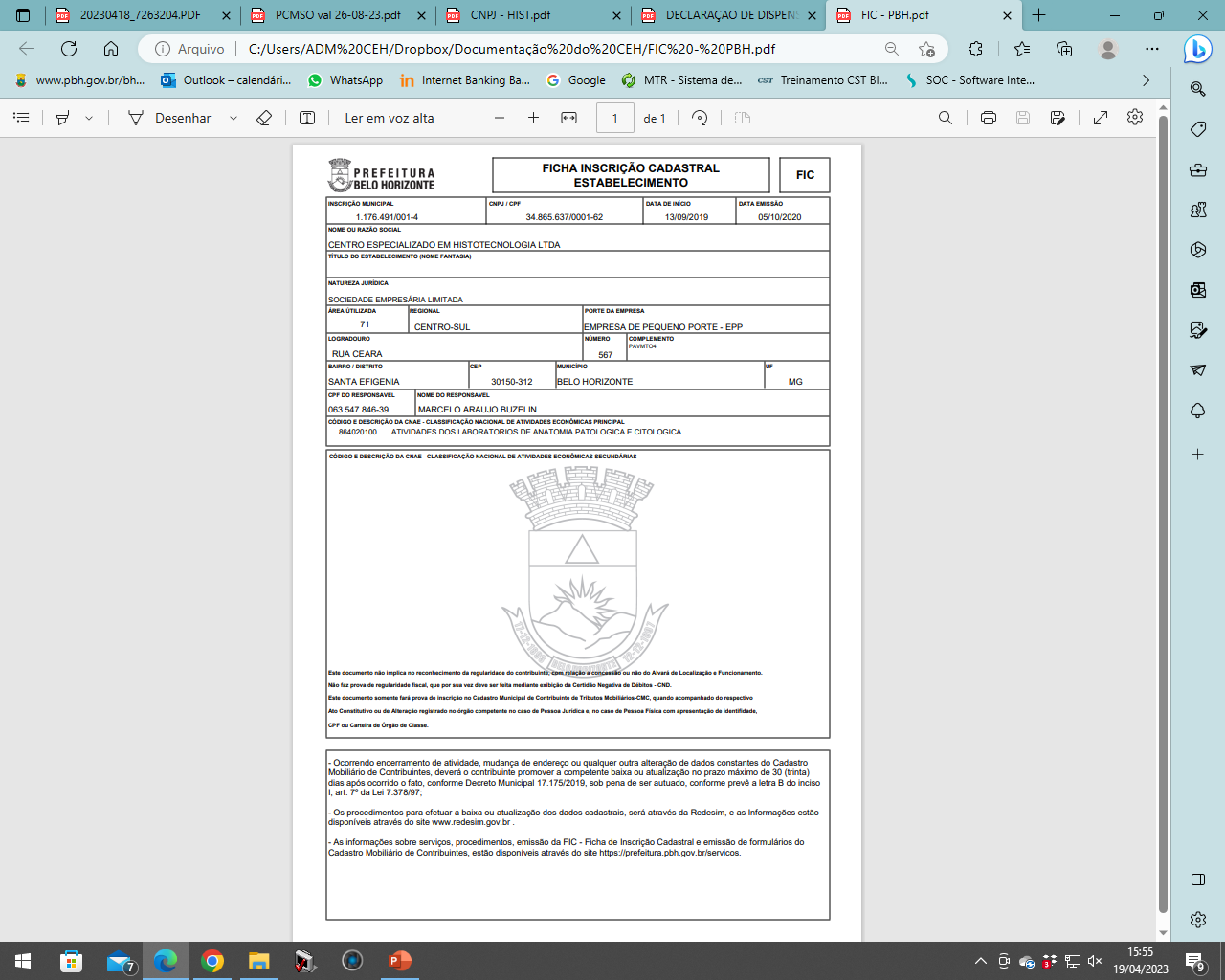 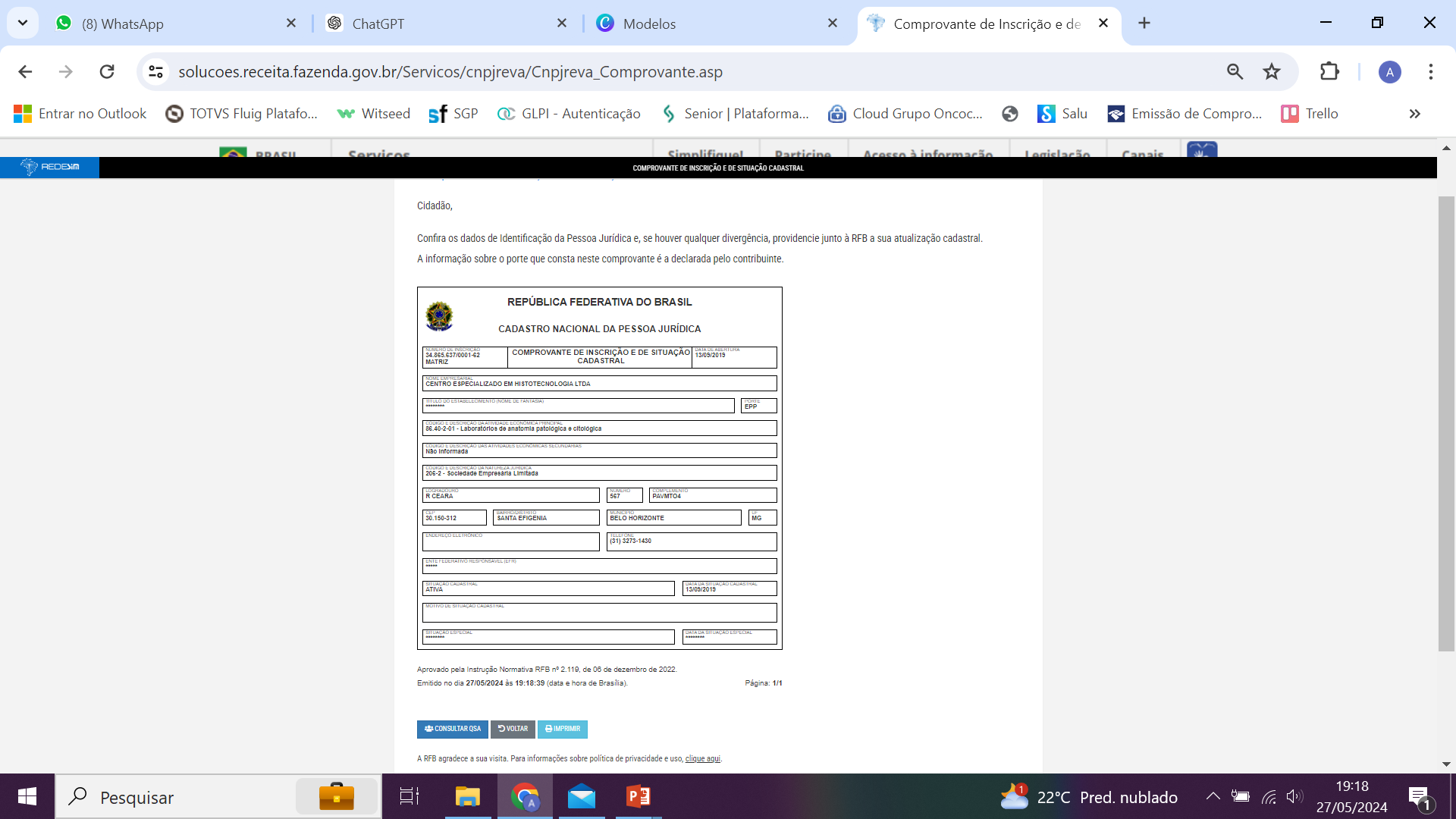 FIC
CNPJ
Arquivos: Cedidos pelo Centro Especializado em Histotecnologia.
Documentação Legal
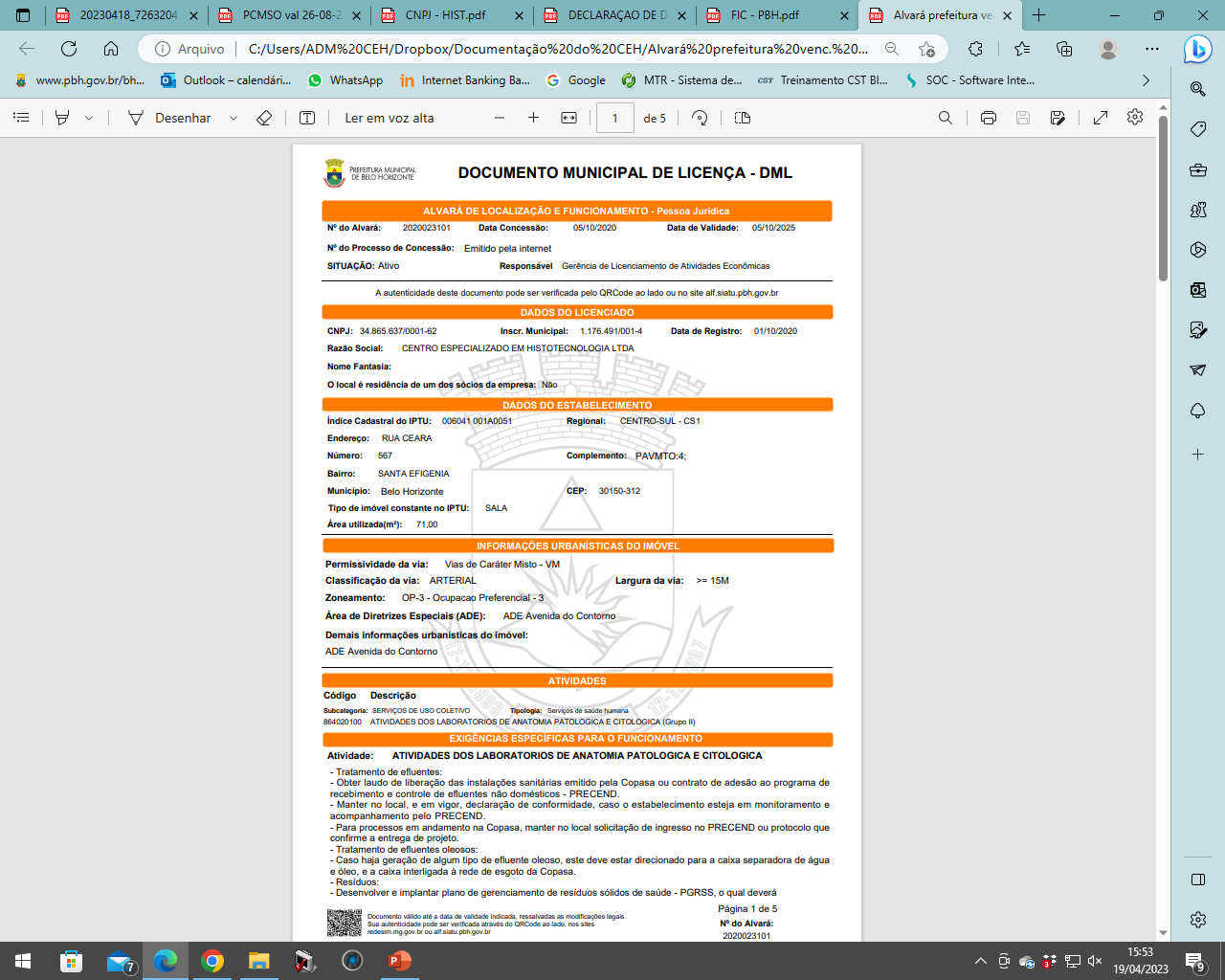 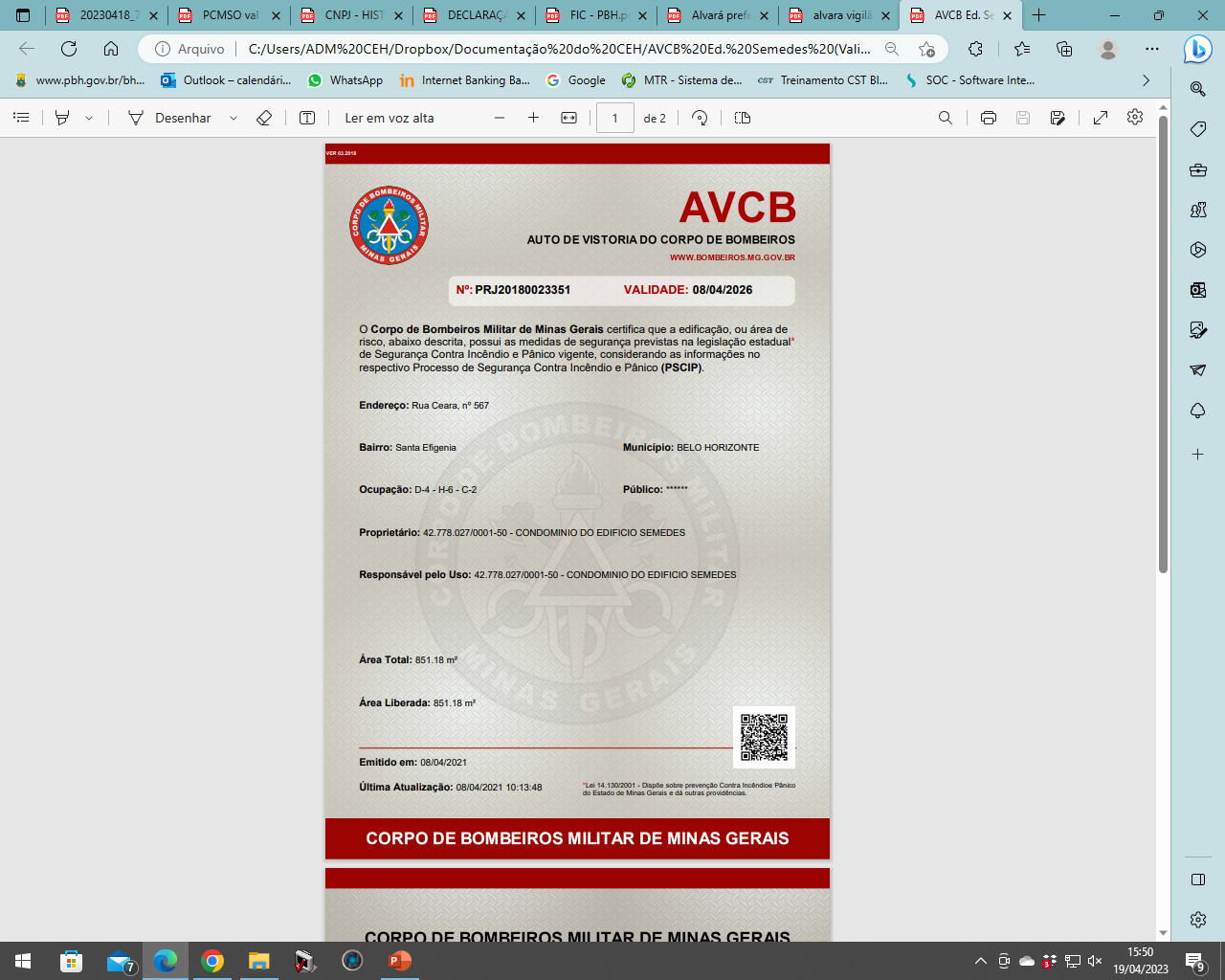 ALVARÁ DE LOCALIZAÇÃO E FUNCIONAMENTO
AVCB
Arquivos: Cedidos pelo Centro Especializado em Histotecnologia.
Documentação Legal
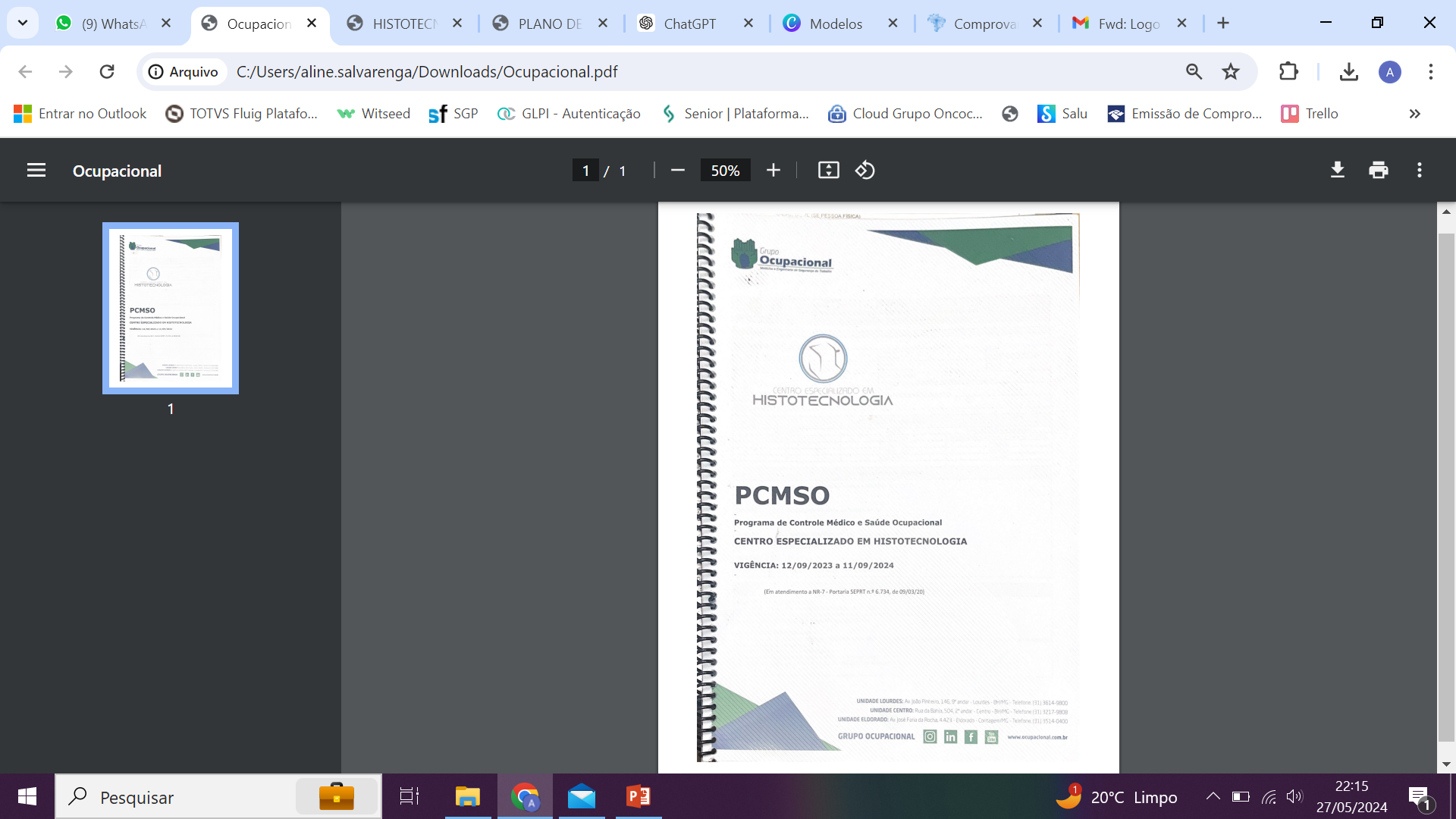 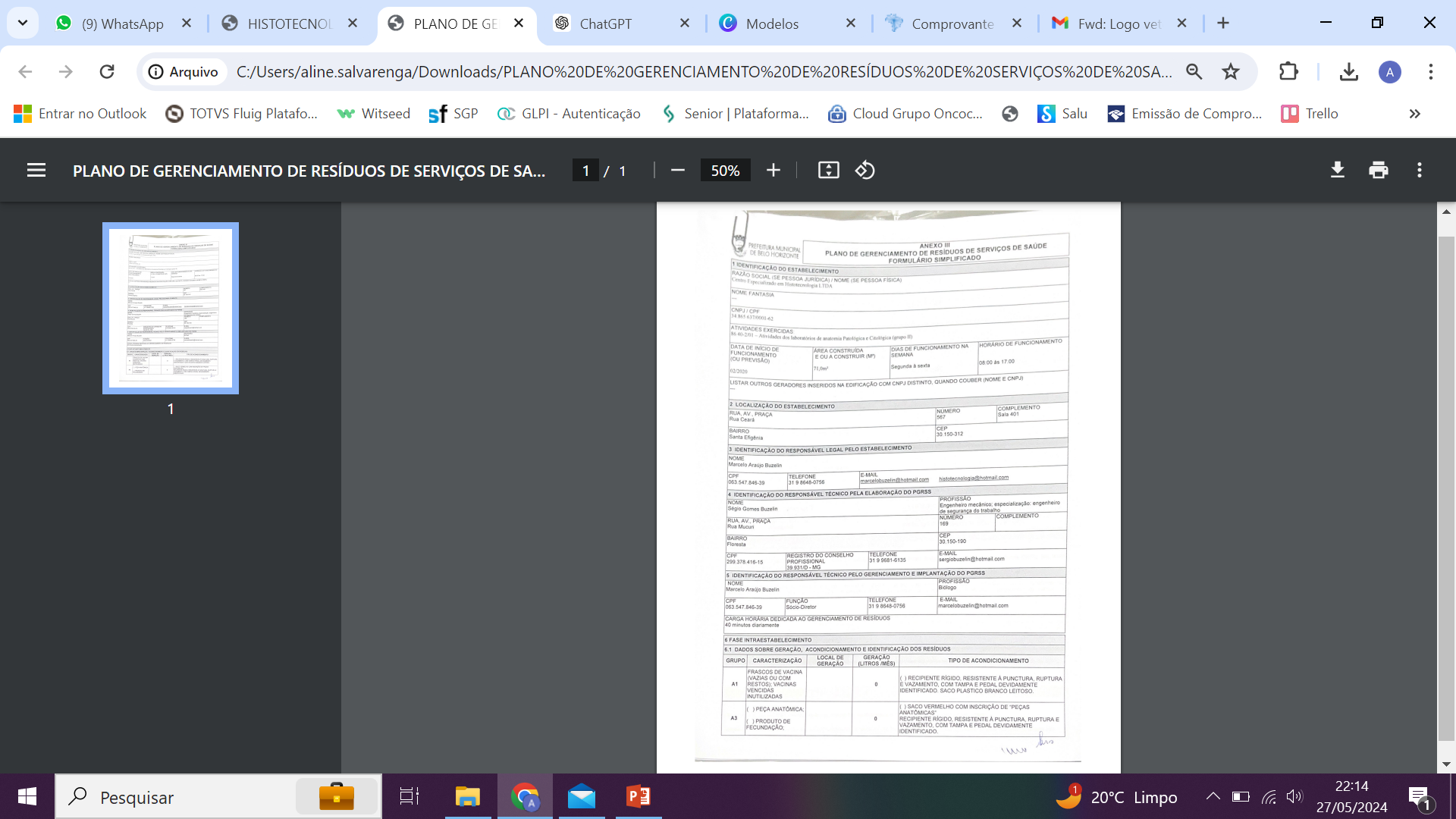 PCMSO
PGRSS
Arquivos: Cedidos pelo Centro Especializado em Histotecnologia.
Documentação Legal
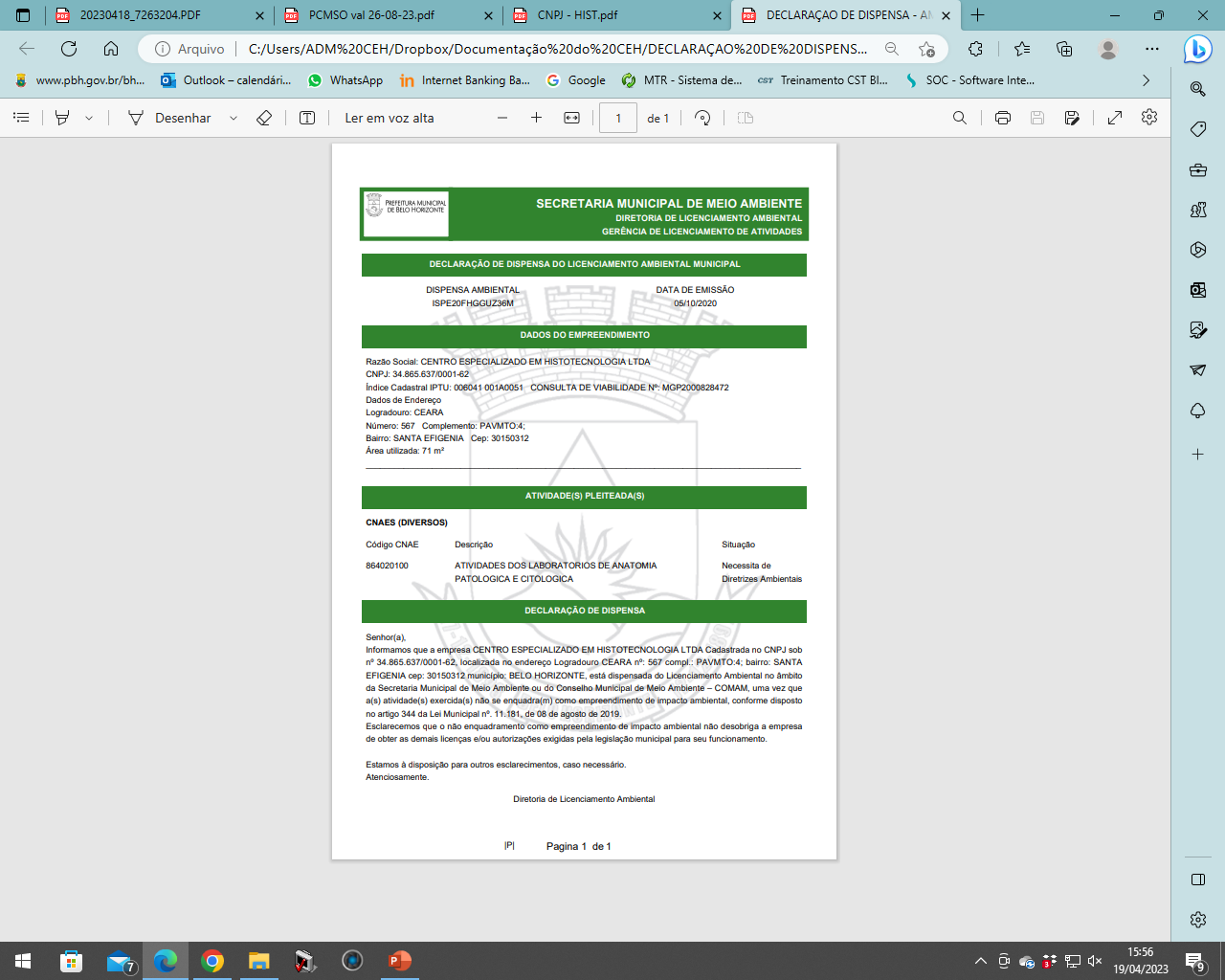 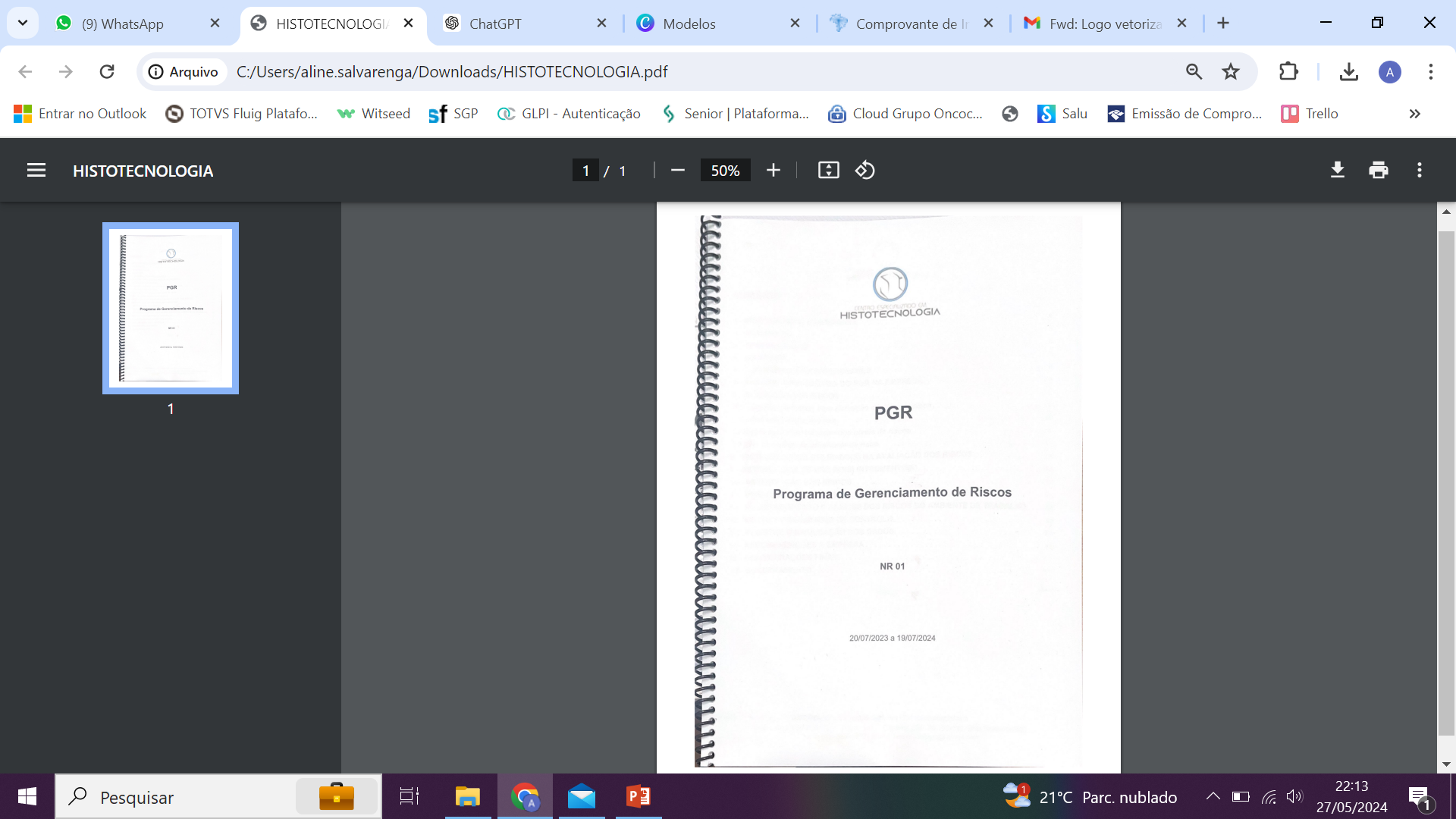 PGR
DISPENSA DE LICENÇA
Arquivos: Cedidos pelo Centro Especializado em Histotecnologia.
Documentação Legal
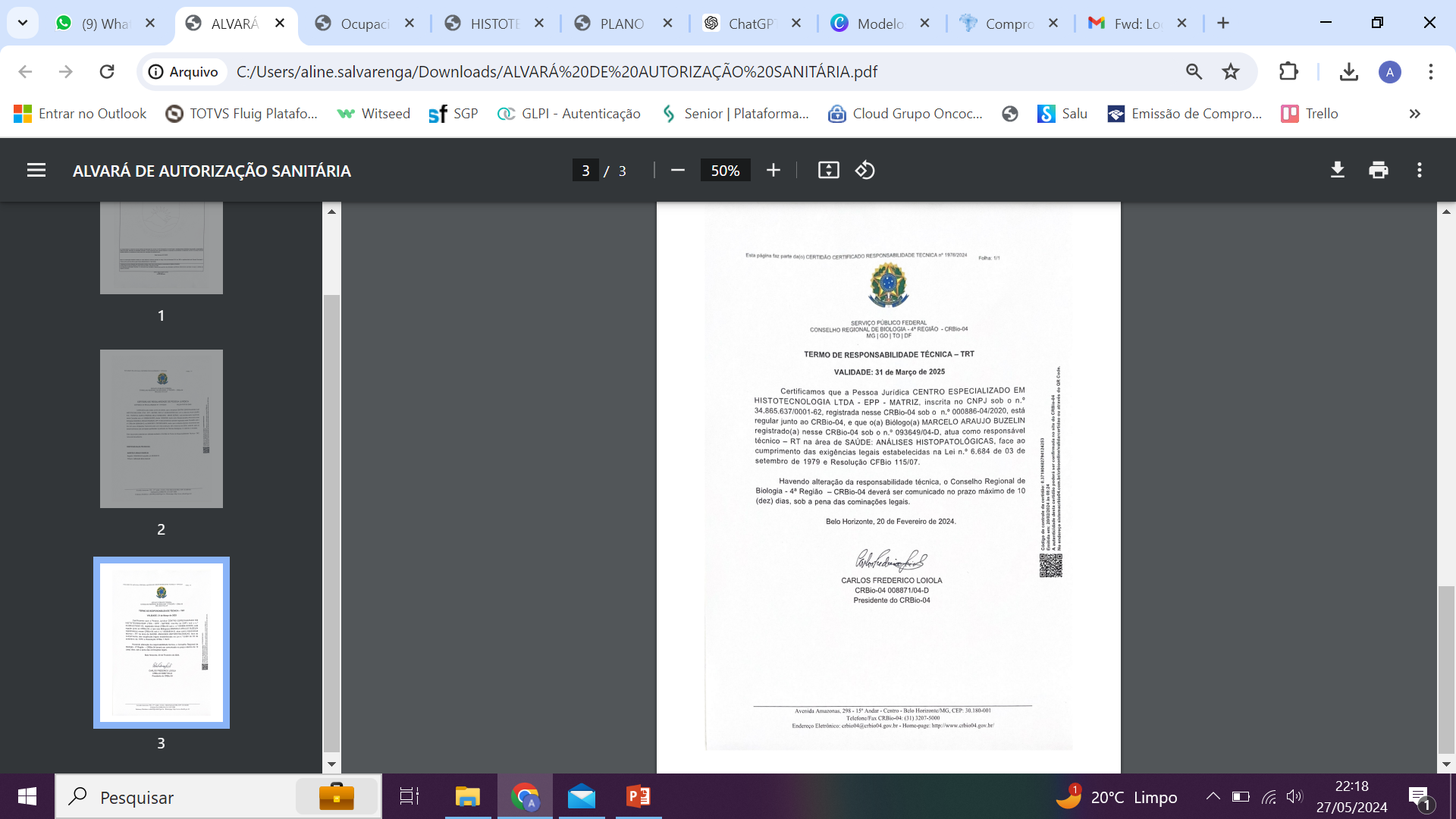 RESPONSABILIDADE 
TÉCNICA
Arquivo: Cedido pelo Centro Especializado em Histotecnologia.
Documentação Legal
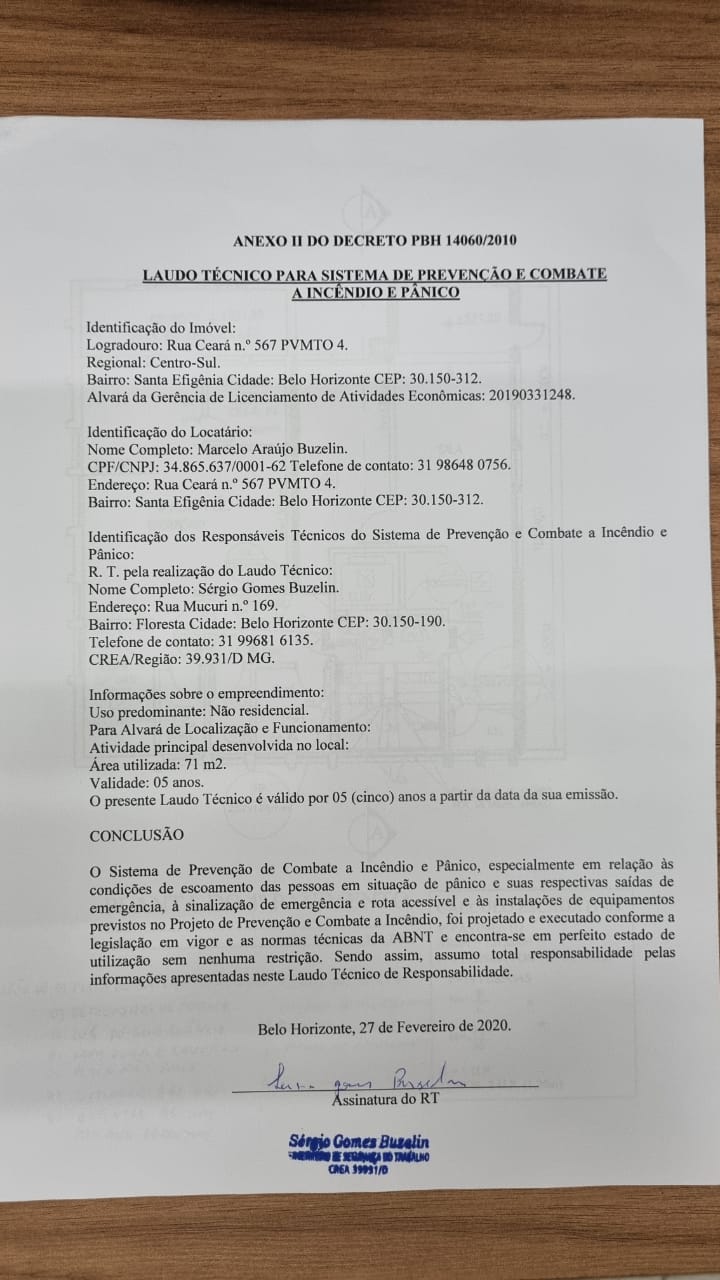 LAUDO TÉCNICO PARA
SISTEMA DE PREVENÇÃO
 E COMBATE À INCÊNDIO
E PÂNICO
Arquivo: Cedido pelo Centro Especializado em Histotecnologia.
Documentação Legal
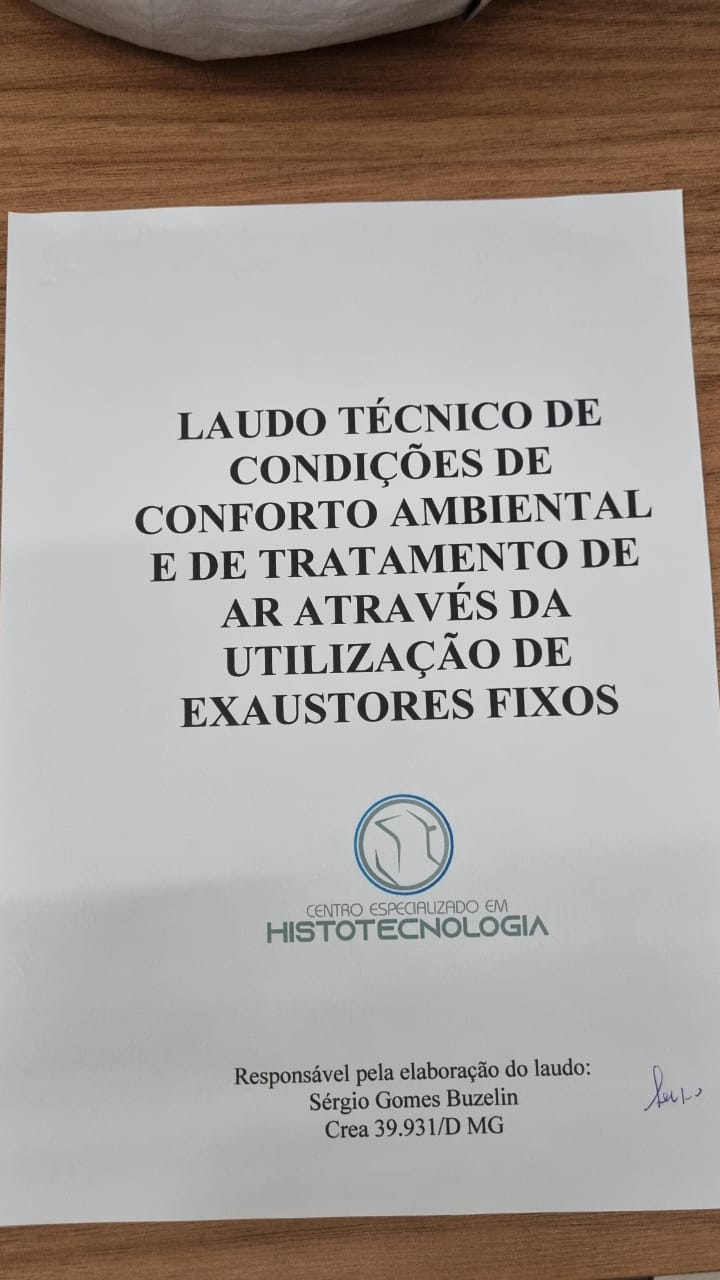 LAUDO TÉCNICO DE 
CONDIÇÕES DE CONFORTO
AMBIENTAL E DE TRATAMENTO
DE AR ATRAVÉS DA UTILIZAÇÃO 
DE EXAUSTORES FIXOS
Arquivo: Cedido pelo Centro Especializado em Histotecnologia.
Documentação Legal
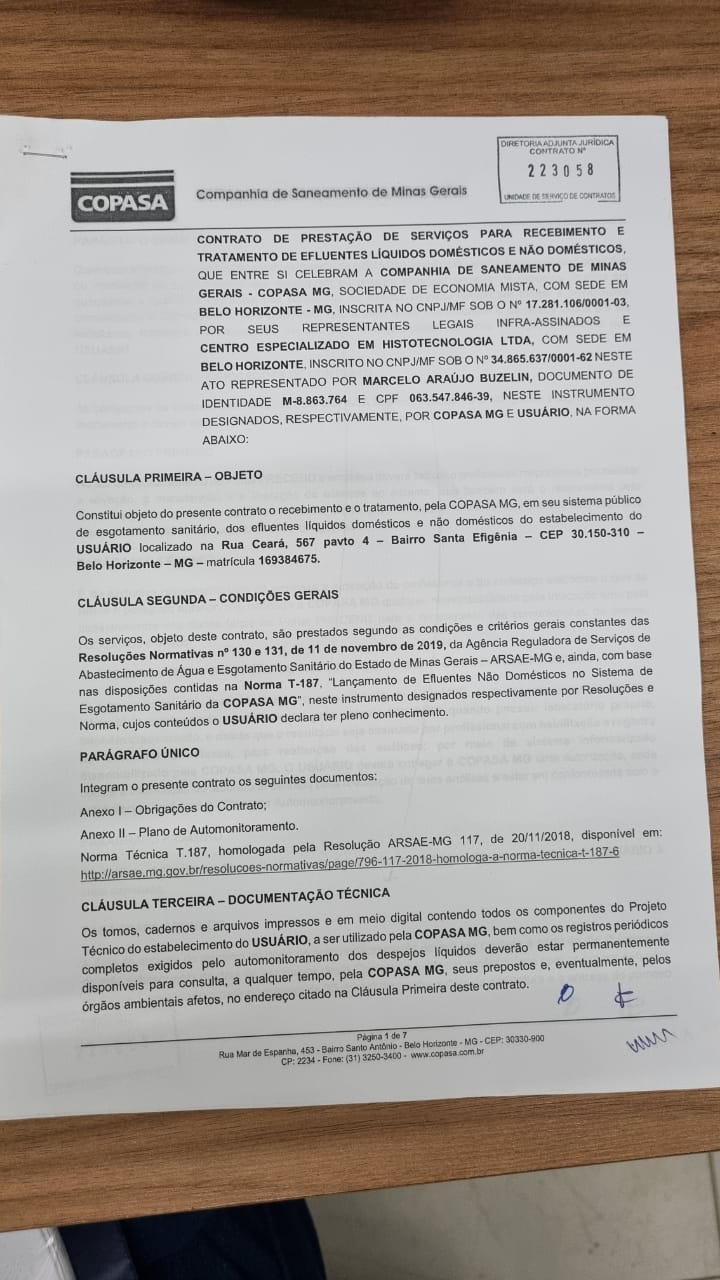 PRECEND
Arquivo: Cedido pelo Centro Especializado em Histotecnologia.
Gestão
Serviços;
Processos da Qualidade;
Clientes;
Pessoas;
Financeiro.
Serviços:
Definição dos serviços prestados;
Serviços:
SEJA REFERÊNCIA! AO INVÉS DE VOCÊ PROCURAR O CLIENTE, ELE IRÁ TE PROCURAR
Serviços:
EM QUAL MOMENTO ESTAMOS?

O QUE FAÇO HOJE, O QUE FAZIA 

QUANDO COMECEI, E QUANTO 

CRESCEMOS 

NO ÚLTIMO ANO.
Processos da Qualidade:
POP’s: Procedimento Operacional Padrão;

PRS: Procedimento Sistêmico;

Análise Crítica de Indicadores;

Formulários;

Gestão de não-conformidades;

Auditorias internas e externas.
Clientes:
Capacidade produtiva;

Parcerias e Networking;

Prazos de entrega;

Logística;

Atendimento Personalizado; Avaliação de Satisfação; 

Fidelização.
Pessoas:
Atração e Retenção de Talentos;

Remuneração e Benefícios;

Treinamentos e Desenvolvimento Contínuo;

Programa de Estágio;

Gestão de Desempenho; 

Saúde e Segurança no Trabalho;

Engajamento e Propósito.
Pessoas:
.
BUSQUE CAMINHOS ALTERNATIVOS!
Equipe CEH:
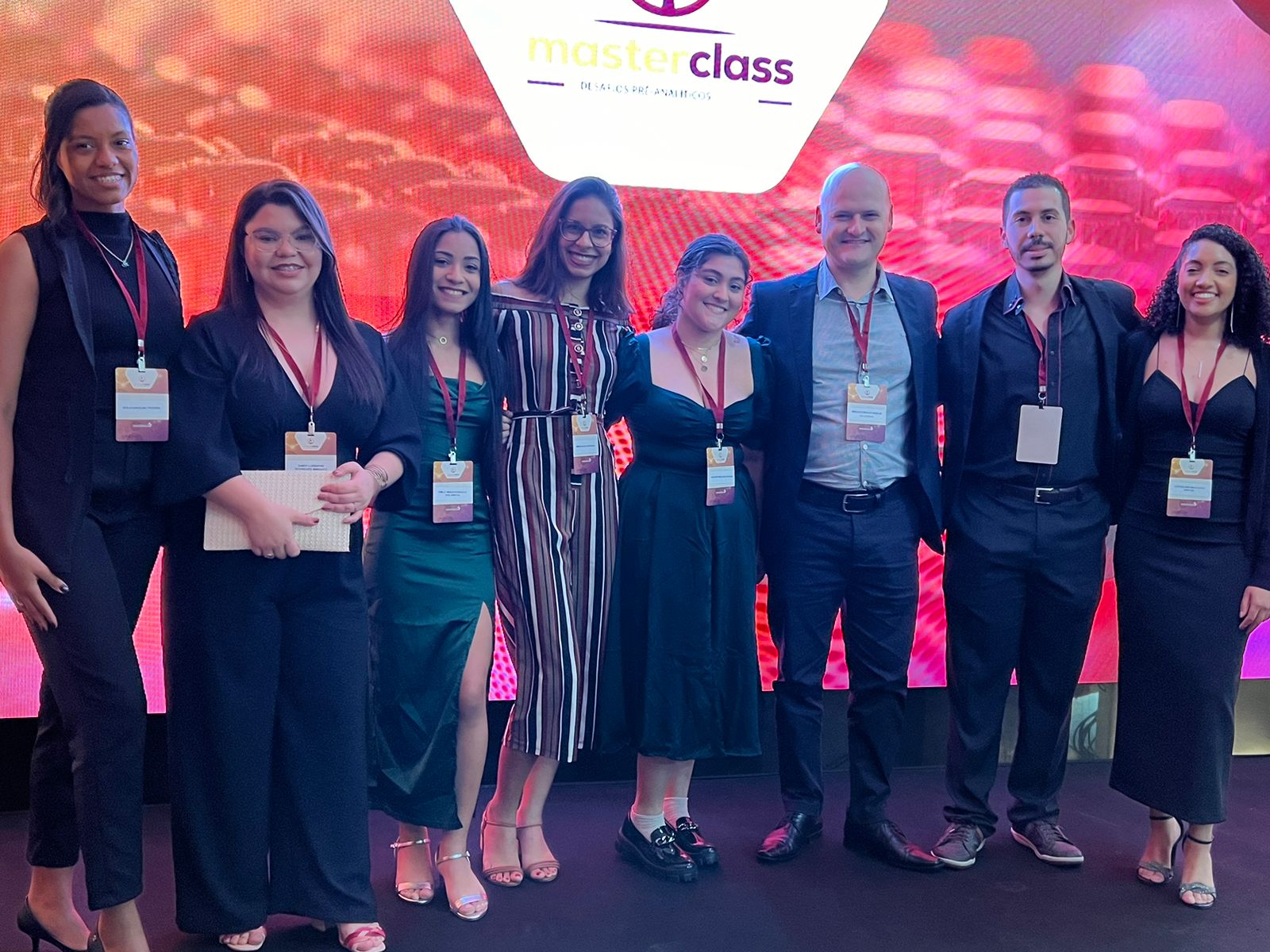 Financeiro:
Planejamento financeiro: Orçamento, projeções…

Análise de Custos e Controle de Riscos;

Investimentos: Projetos, Gestão de Ativos;

Sustentabilidade Financeira: EBITDA, Margem de Lucro

Tributação e Planejamento Tributário: Conformidade Fiscal.

Contabilidade.
Evolução:





O que o futuro 
nos reserva?
Automatização de Processos;
Patologia Digital;
Exames Moleculares;
Novas Técnicas;
Diagnóstico de Precisão.
Evolução:





O que o futuro 
nos reserva?
NOVOS EMPREENDEDORES???
"
A melhor maneira 
de prever o futuro é criá-lo.
É sobre inspirar e motivar as pessoas a abraçarem o novo.
"
Peter Ducker
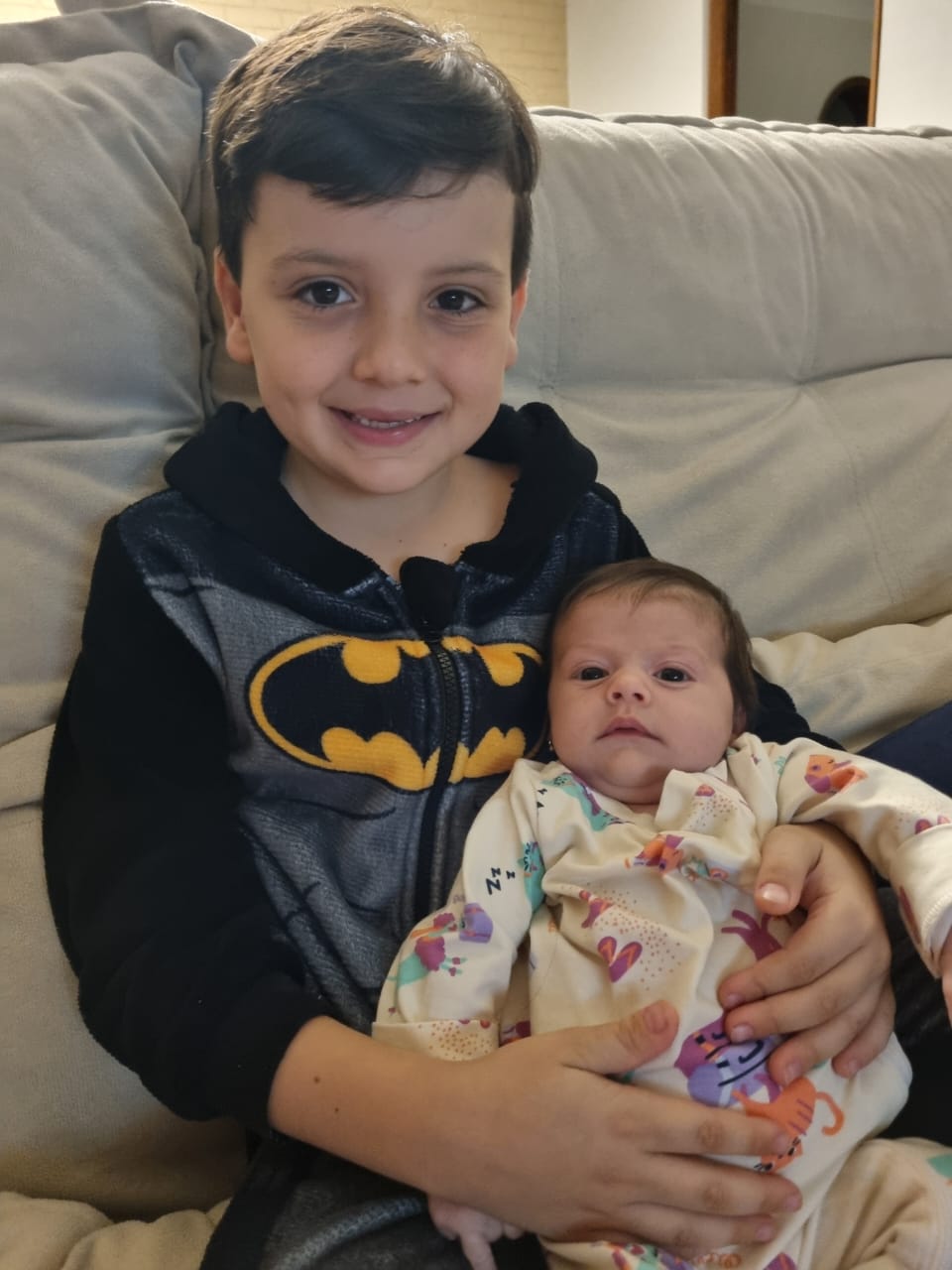 Obrigado!
31 98648-0756 histotecnologia@hotmail.com
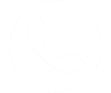